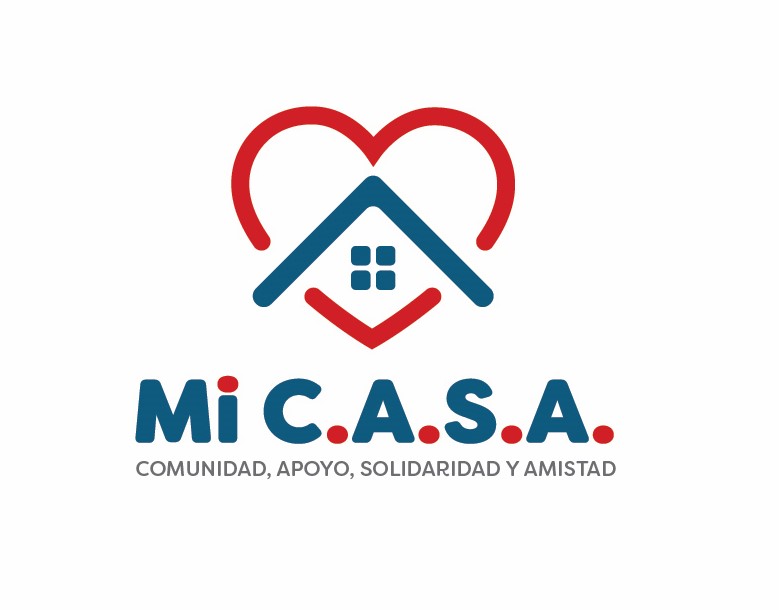 Community, Support, Solidarity and Friendship
Agenda
We are….
A Latino organization promoting social advancement, economic fairness and  welfare. While fostering and bolstering our culture and inherent capabilities.
 Our goal is to uplift our community and  create leadership for a systemic change.
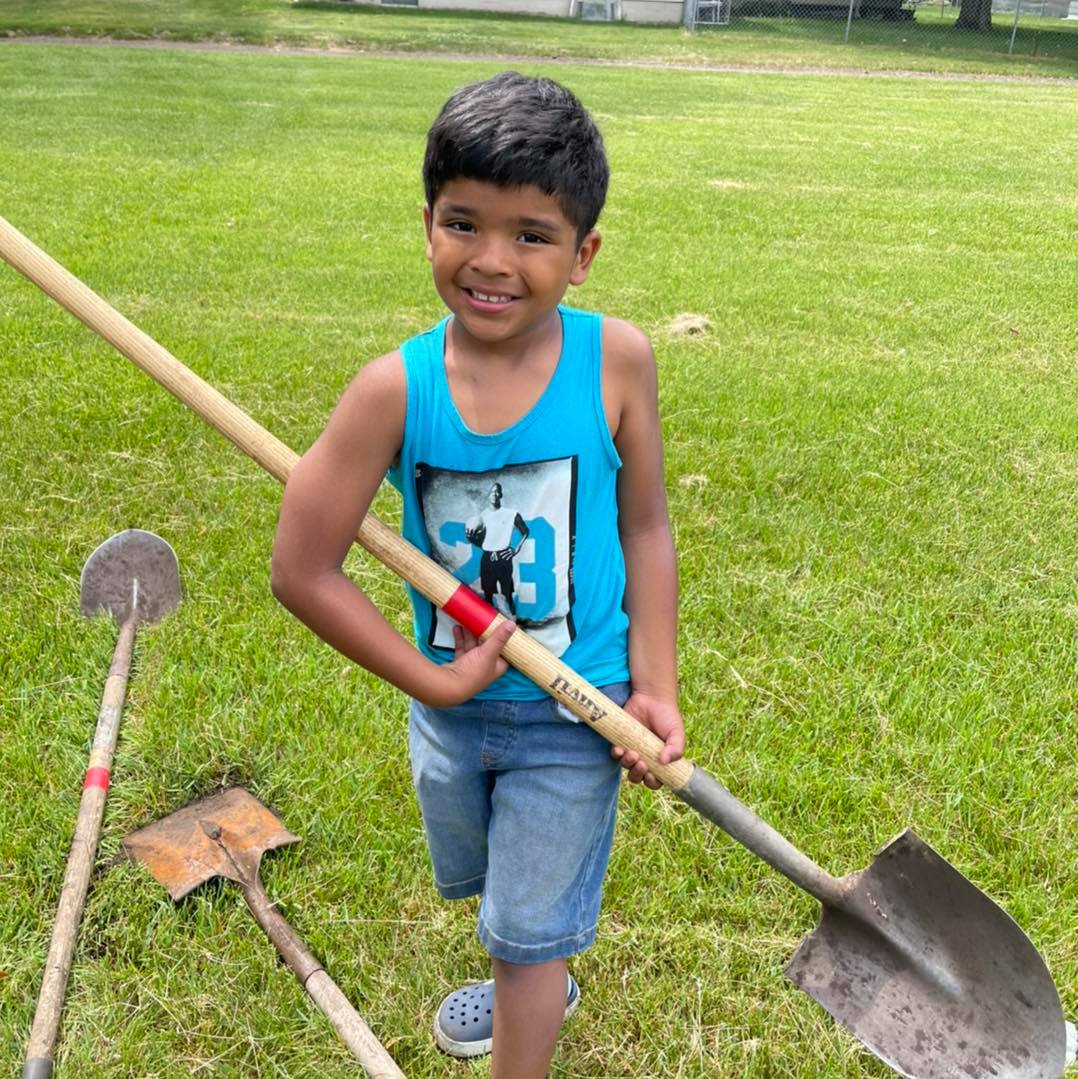 2
Mi C.A.S.A  Team
Astrid MartinezProject Coordinator
Yuni Montoya
Activities Director
3
What we do
Summer Camp
Cultural food distributions
Mental Health Awareness 
Domestic Violence Awareness
Community Events 
Sports /Activities 
Workforce Ready Youth
Mi C.A.S.A
Due to the Coronavirus pandemic, food insecurity among Latinos rose, Latinos were 2.5 times more likely to experience food insecurity than white individuals. Latino children were more than twice as likely to live in food-insecure households as white children.
As of today, in partnership with Scott County SHIP, Second Harvest Heartland and the Sanneh Foundation, we have served 12,044 children and 12,293 18+ in Scott County through our food distributions.
9/3/20XX
Presentation Title
5
We work with our Shakopee Schools students and provide volunteers opportunities while creating a sense of belonging and inclusion. 
In partnership with Scott County SHIP, HEART, Parks & Rec, City of Shakopee and SMSC.
Events such as:
Picnic with the police
Tree lighting
Egg hunt
Holiday tree lighting
Spooky Family Fun
Shak-O-Lantern
Backpack and supplies distribution
Food distributions
Belonging
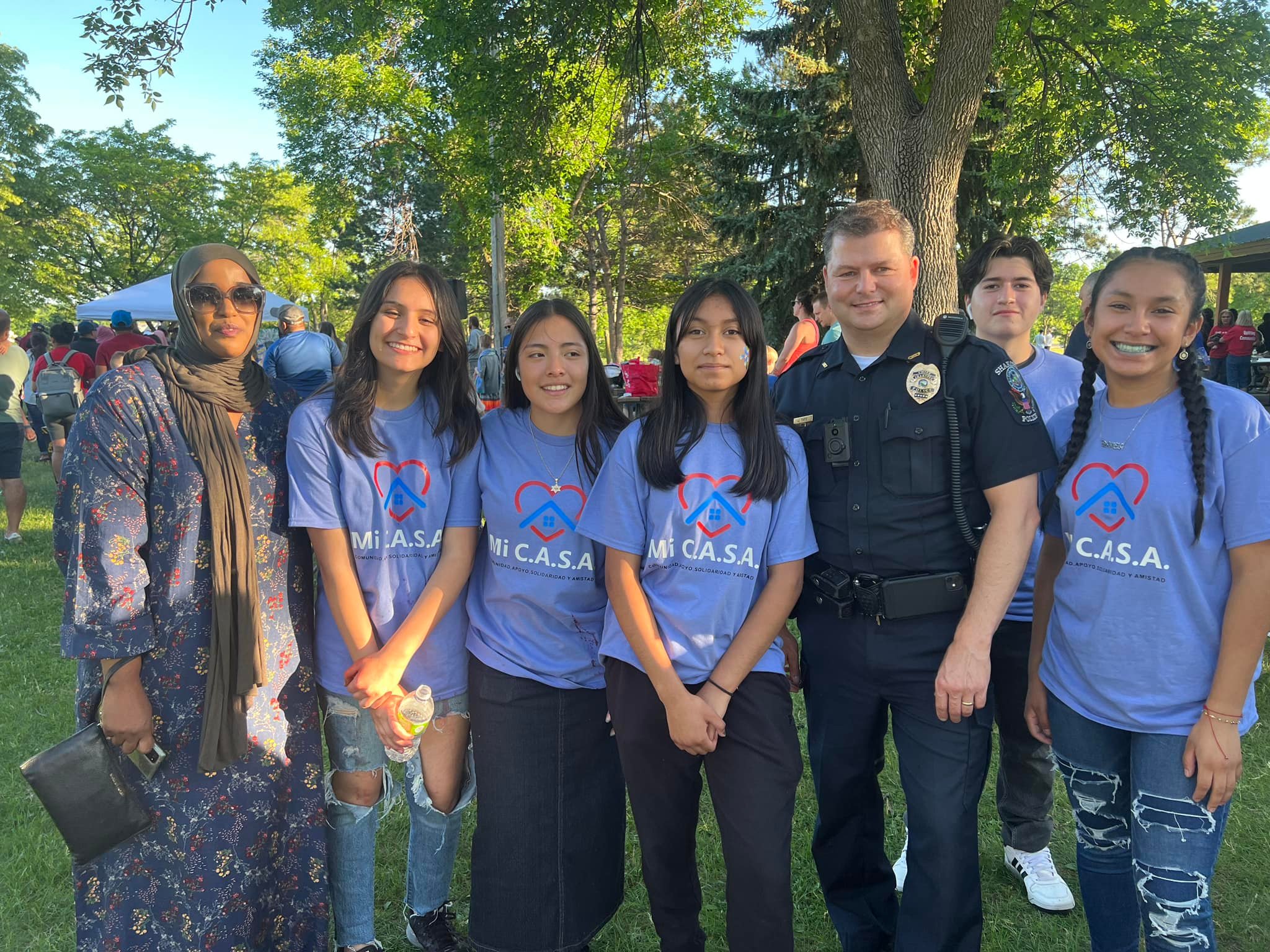 Presentation Title
6
The partnership with St. Francis Regional Medical Center, Community Education and Mi CASA can help close the educational gaps facing the Latino population in our community. Our collaboration helps develop strategies and programs intended to increase the education attainment levels in our Latino community.
100 students attended our camp this summer 
7
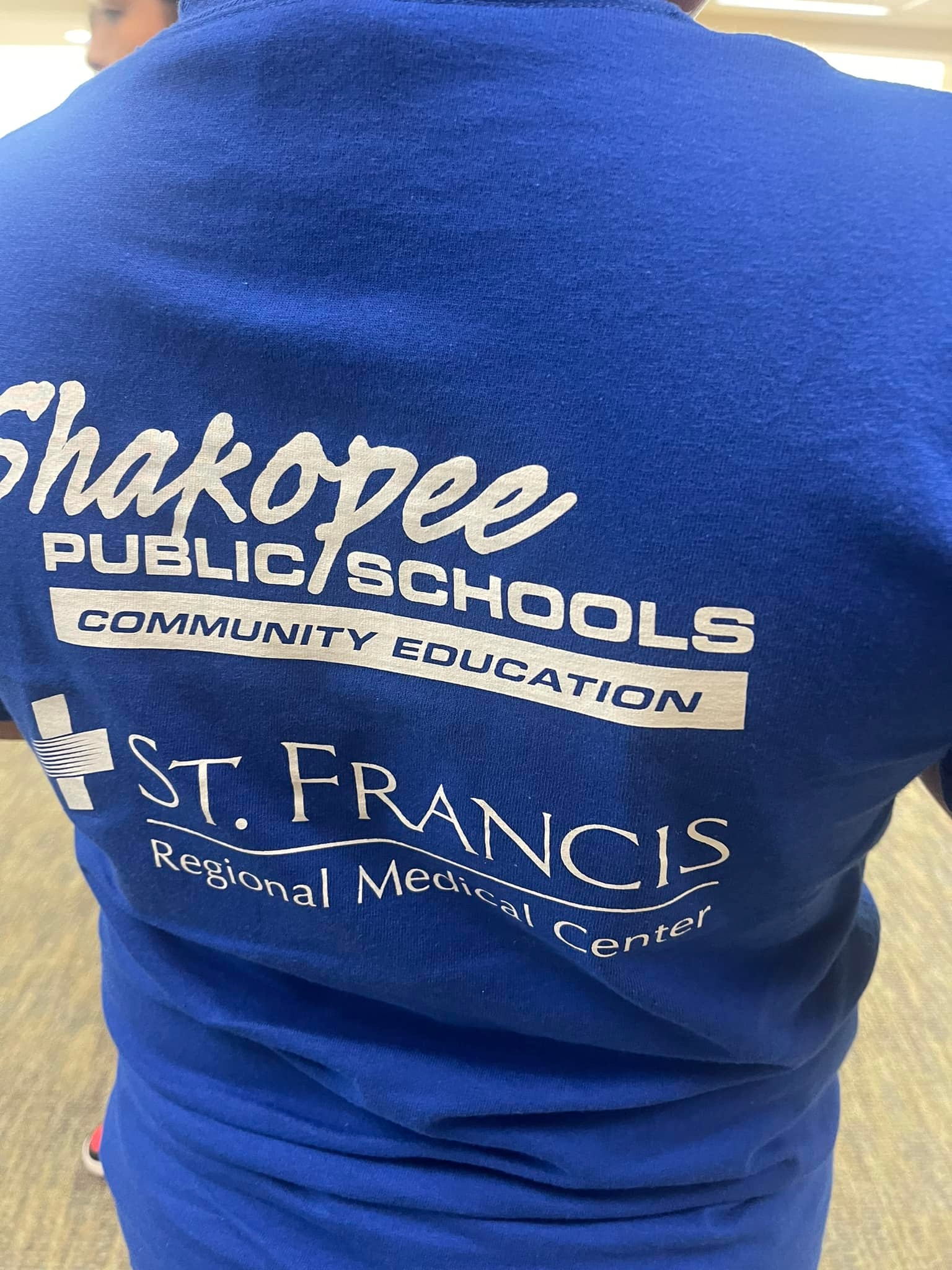 Working together will increase student interest in the academic and career planning goals, provide work experience, skills and generates an income for Youth.
8
Summer camp 2022St Francis Regional Medical Center, Shakopee Community Education
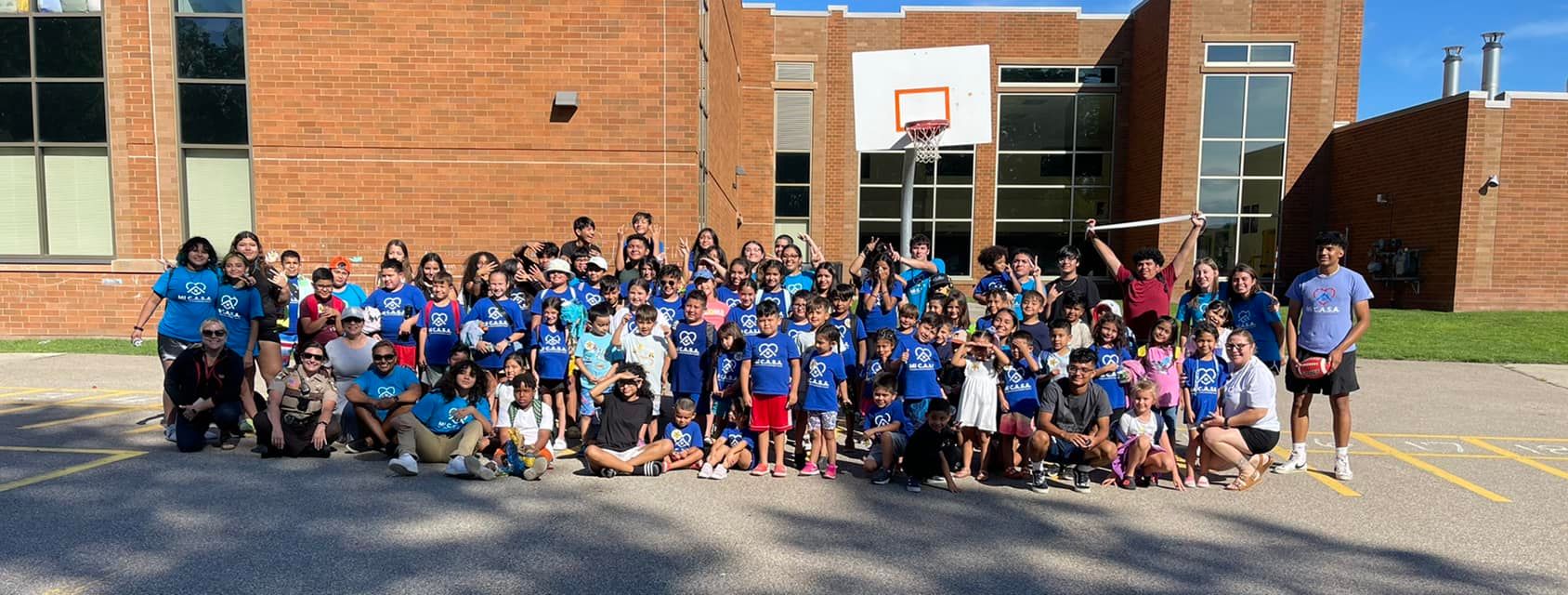 Summary
We are a group of  mothers, from the community, working for the community to enrich our youth and the community where we reside.
10
Gracias, esto no seria posible sin ustedes.
Thank you to our partners
 Scott County Public Health
Scott County Law Enforcement
Shakopee Public Schools
City Of Shakopee 
St. Francis Regional Medical Center
HEART Response team